L’Embarcadère, construire un canot et un abri dans l’attente de la marée
 

31 juillet -20 août 2008


Dimensions de l’in situ : un triangle isocèle d’une base d’environ 22 m x environ 65 m pour chacun des autres côtés. Hauteur maxi : 8 m.


Installation réalisée dans le cadre de Sculpture Sackville ’08, Cultural Capital of Canada 2008, ville de Sackville, Nouveau-Brunswick, Canada.
L’Embarcadère, construire un canot et un abri dans l’attente de la marée
 

31 juillet -20 août 2008

Dimensions de l’in situ : un triangle isocèle d’une base d’environ 22 m x environ 65 m pour chacun des autres côtés. Hauteur maxi : 8 m.


Installation réalisée dans le cadre de Sculpture Sackville ’08, Cultural Capital of Canada 2008, ville de Sackville, Nouveau-Brunswick, Canada.
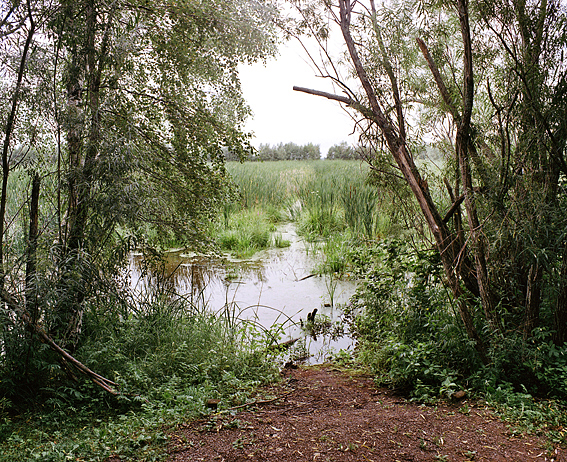 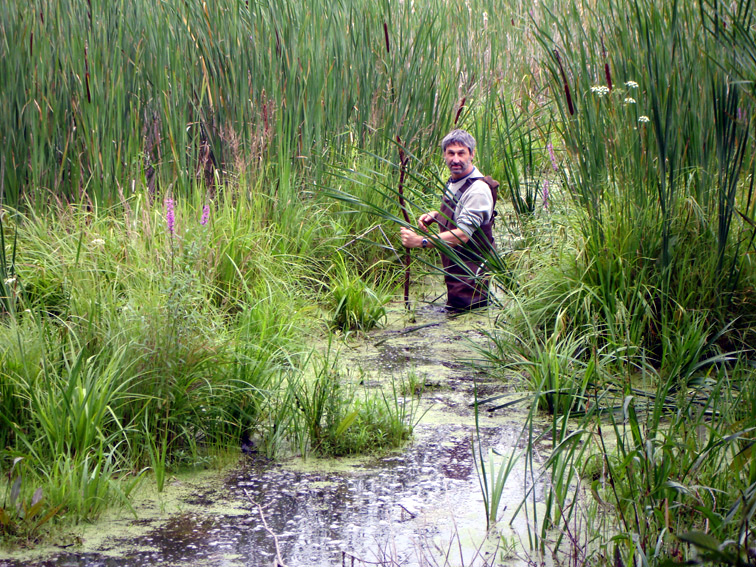 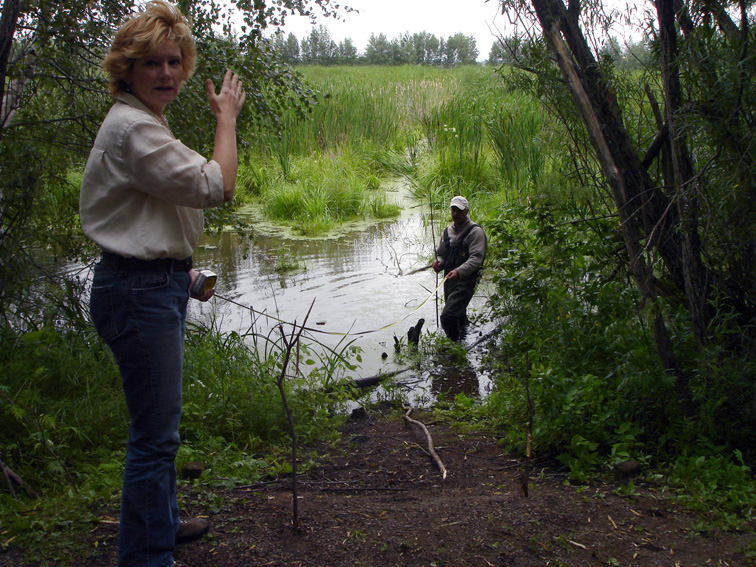 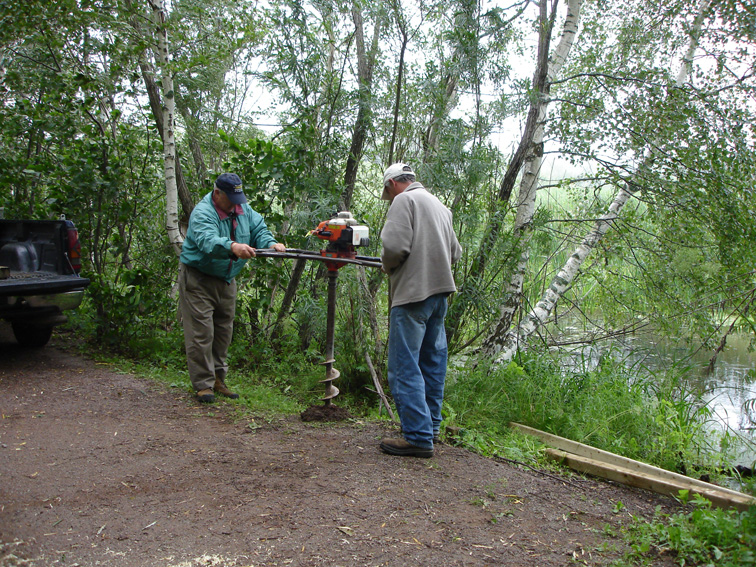 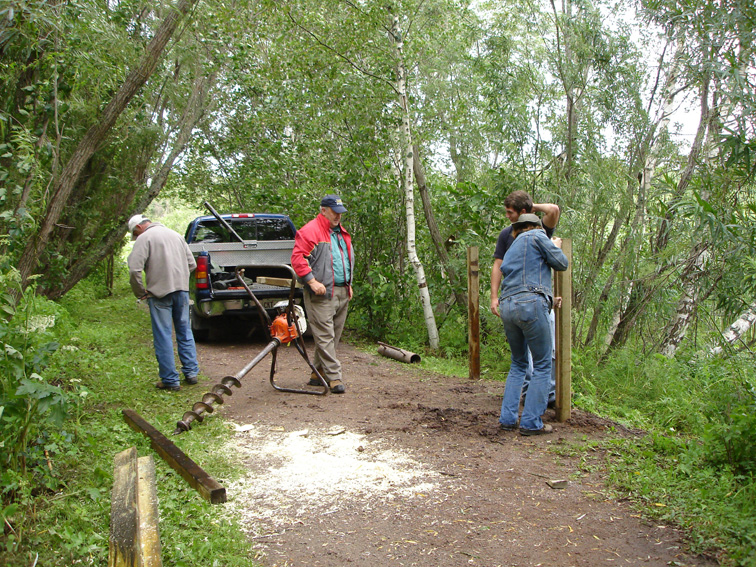 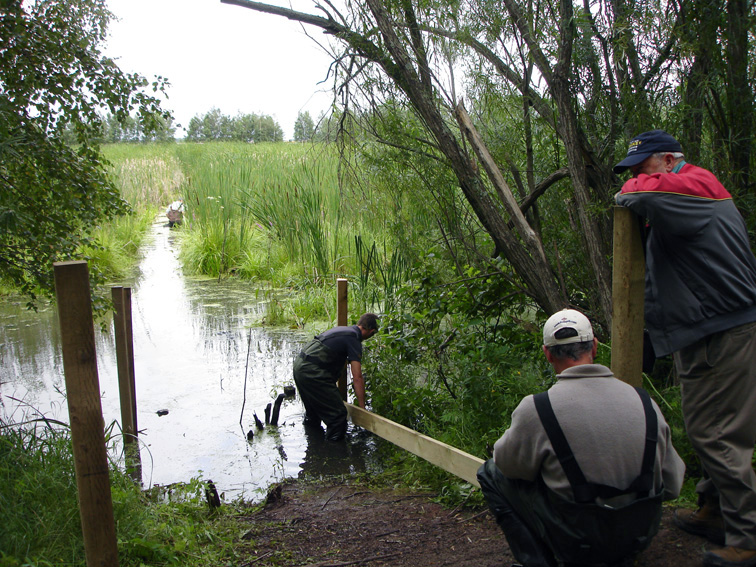 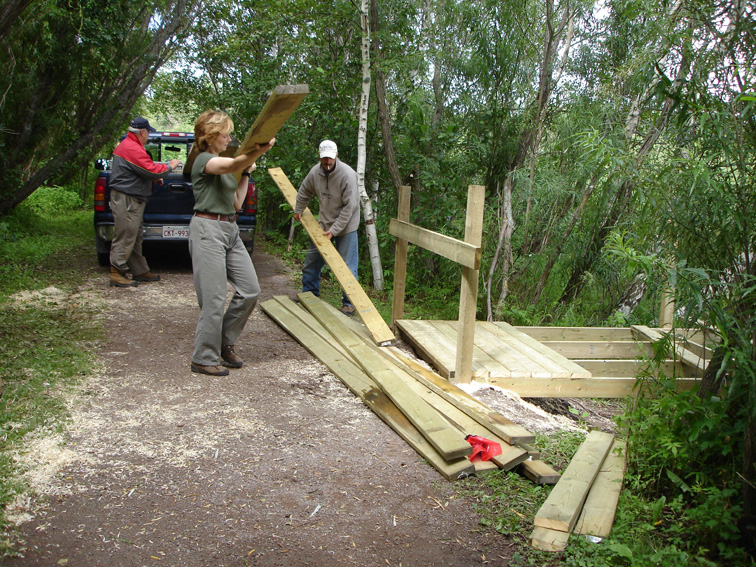 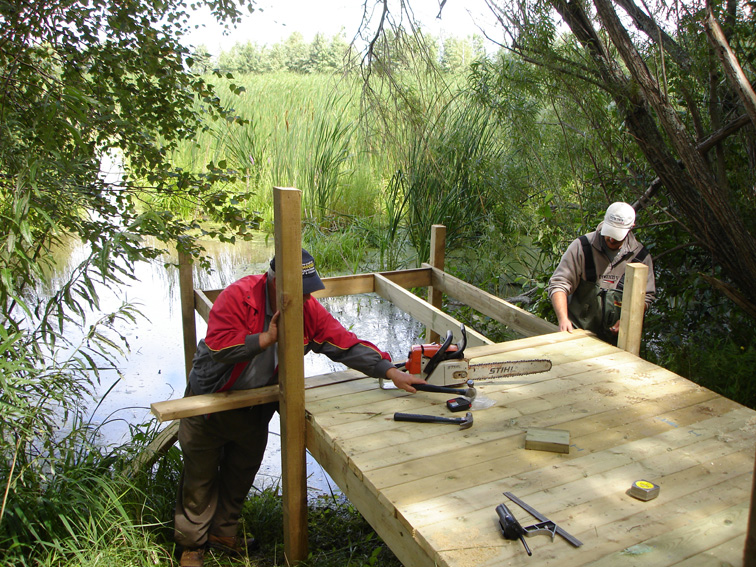 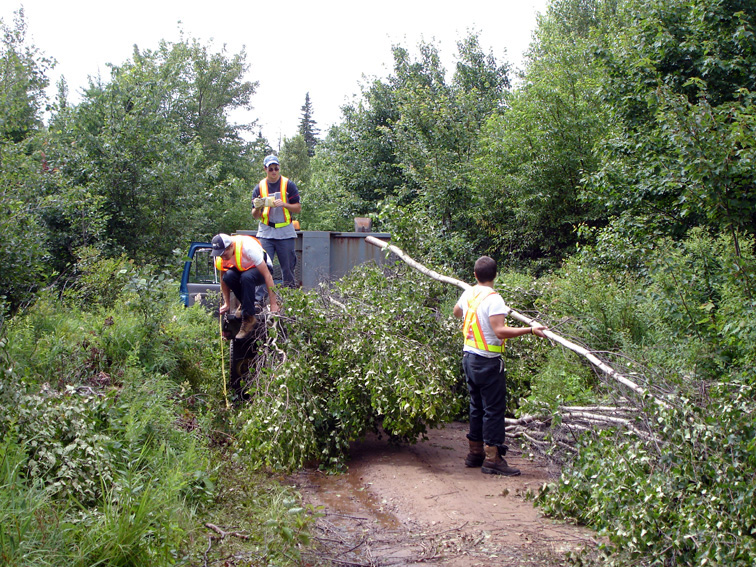 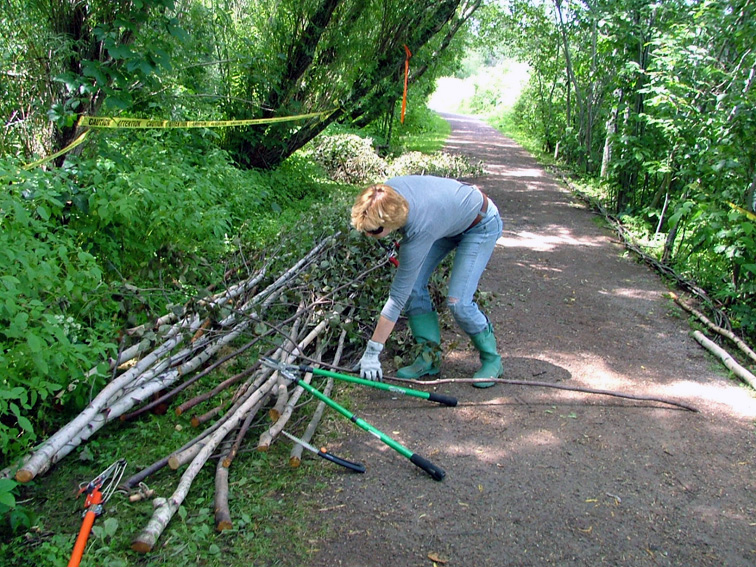 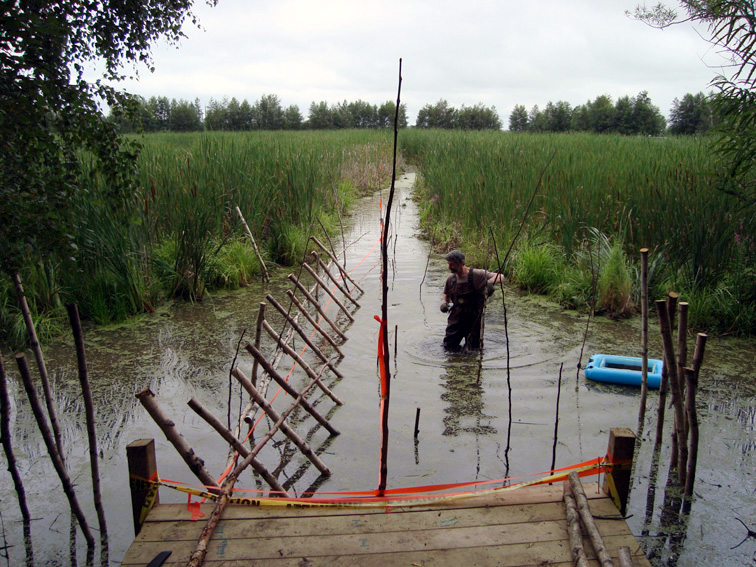 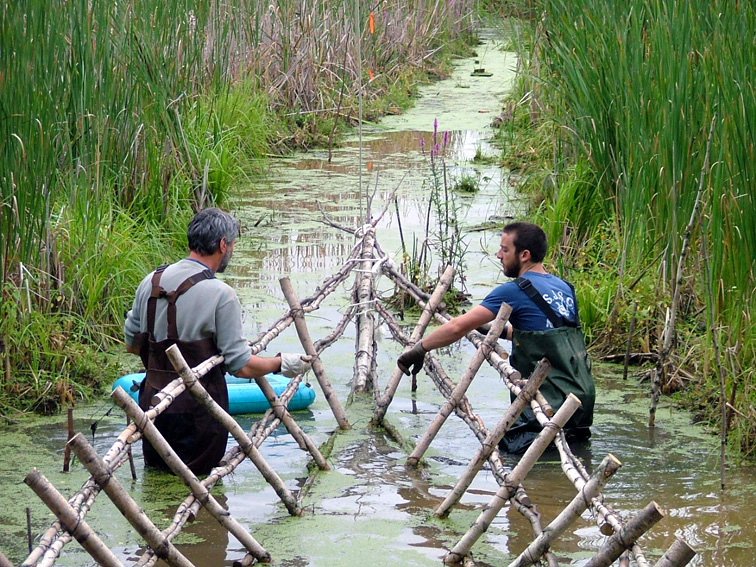 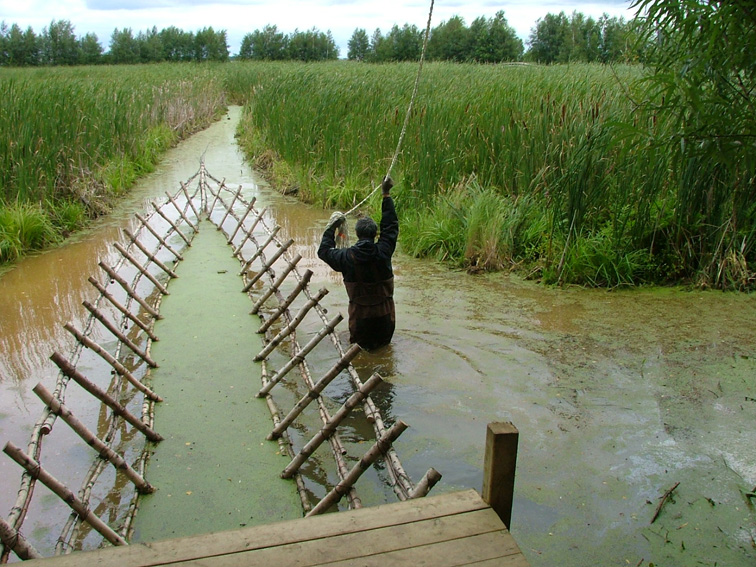 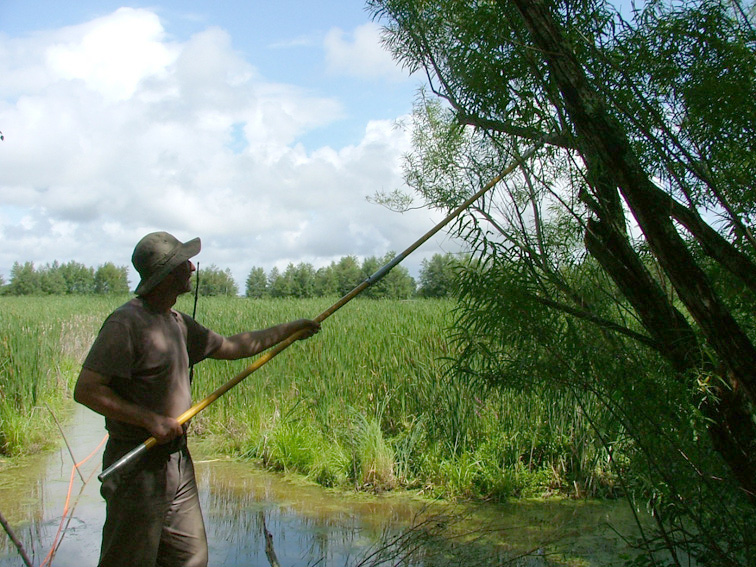 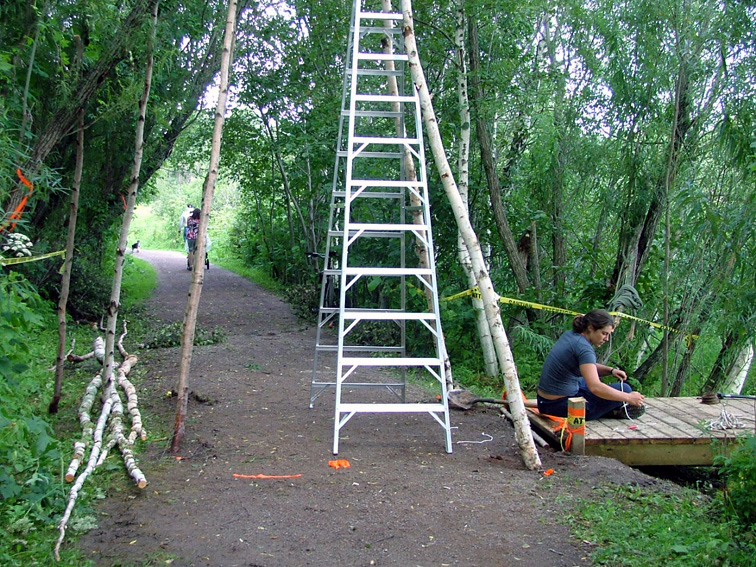 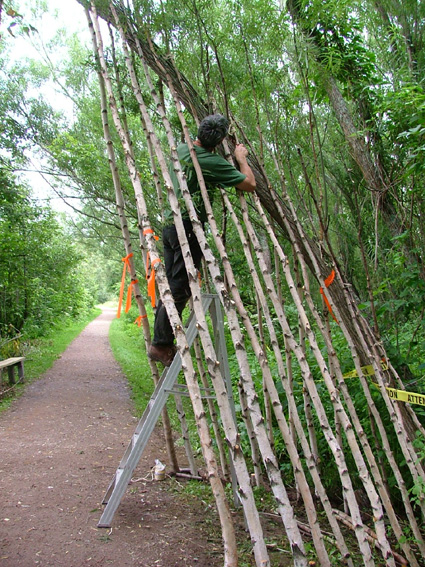 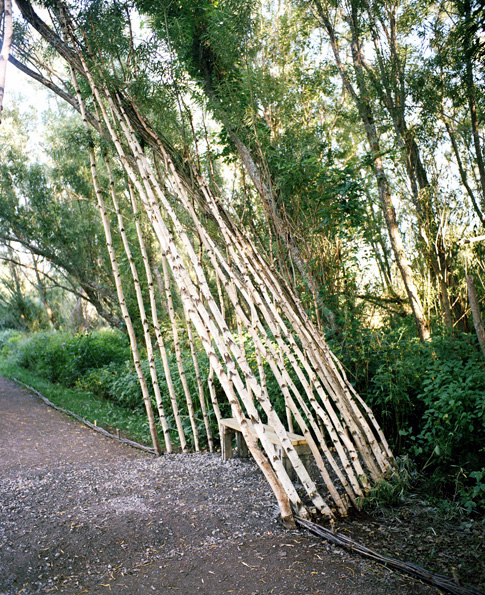 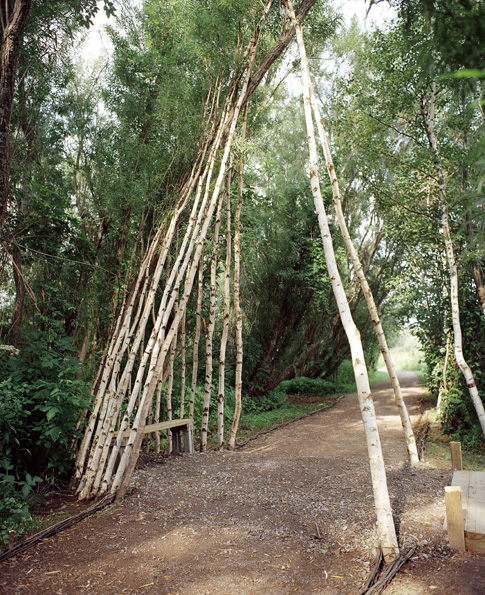 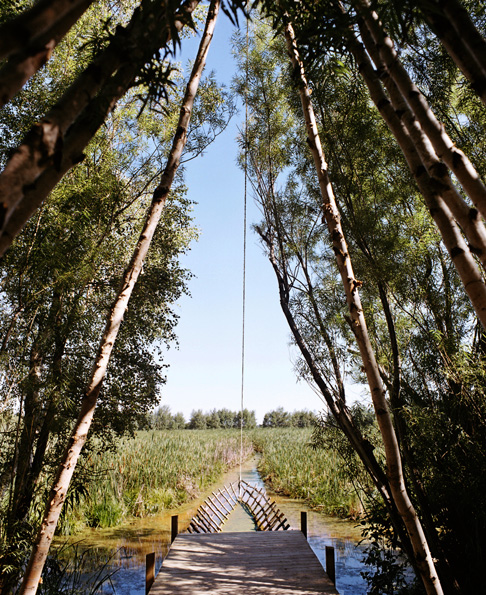 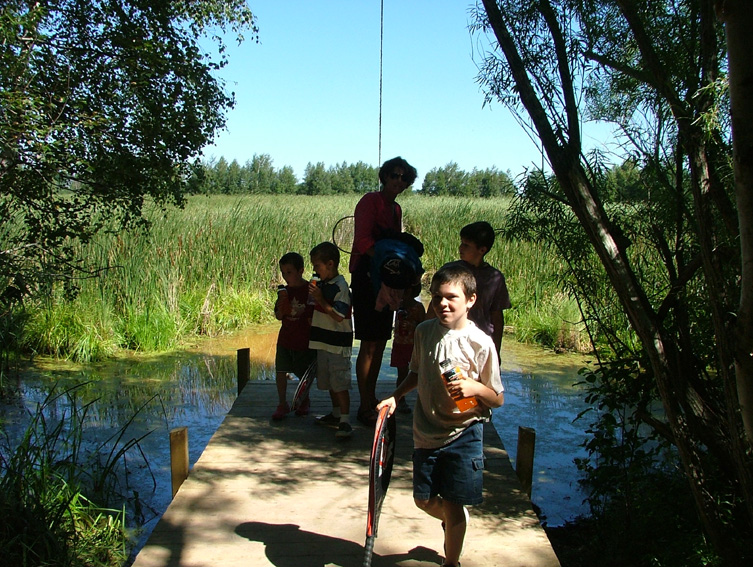 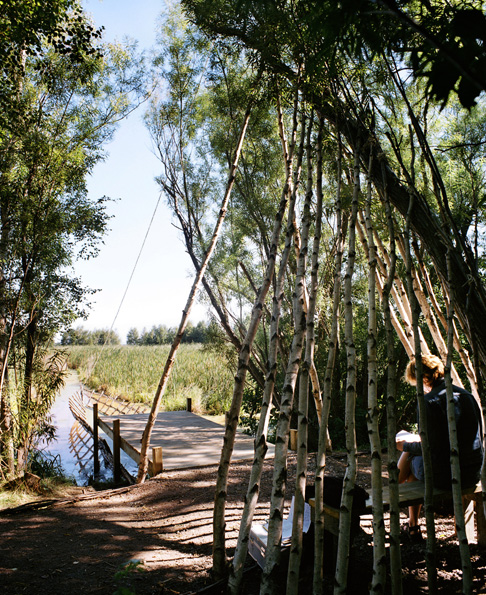 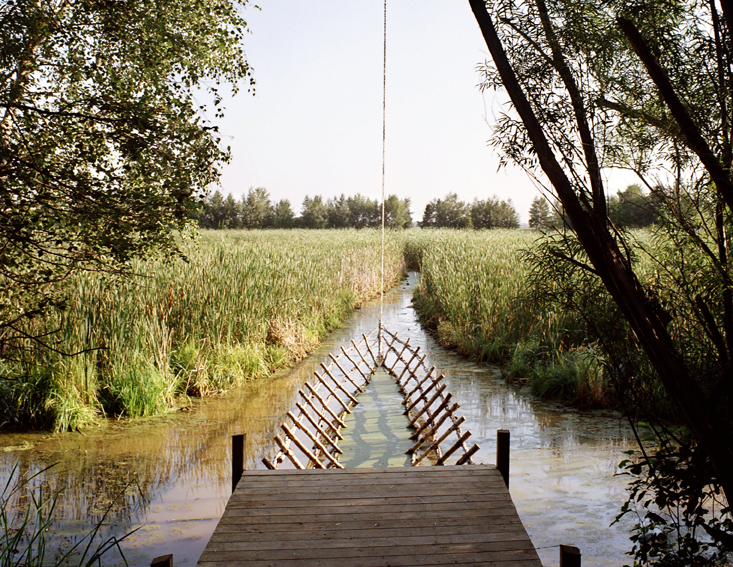 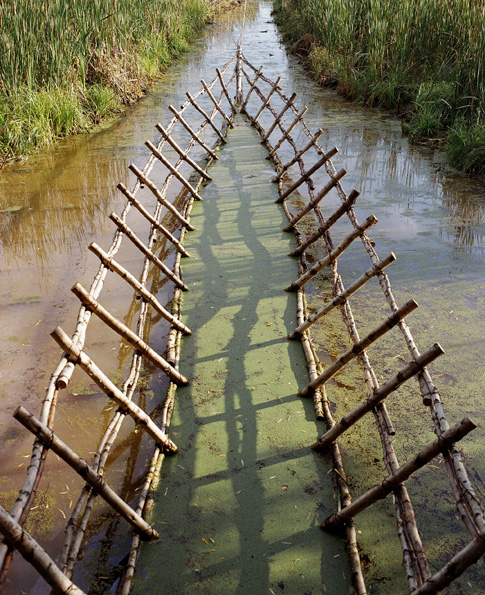 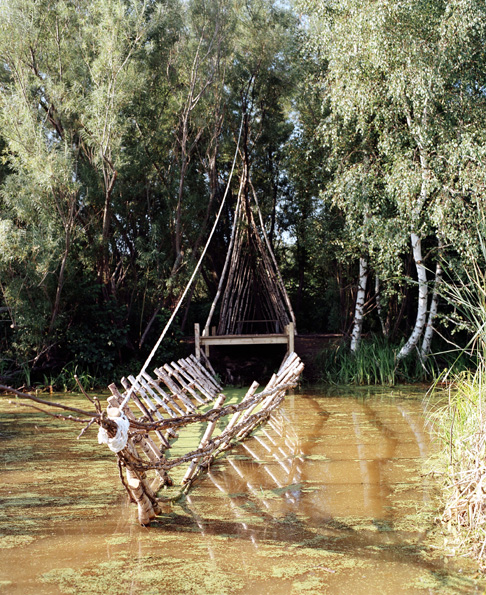 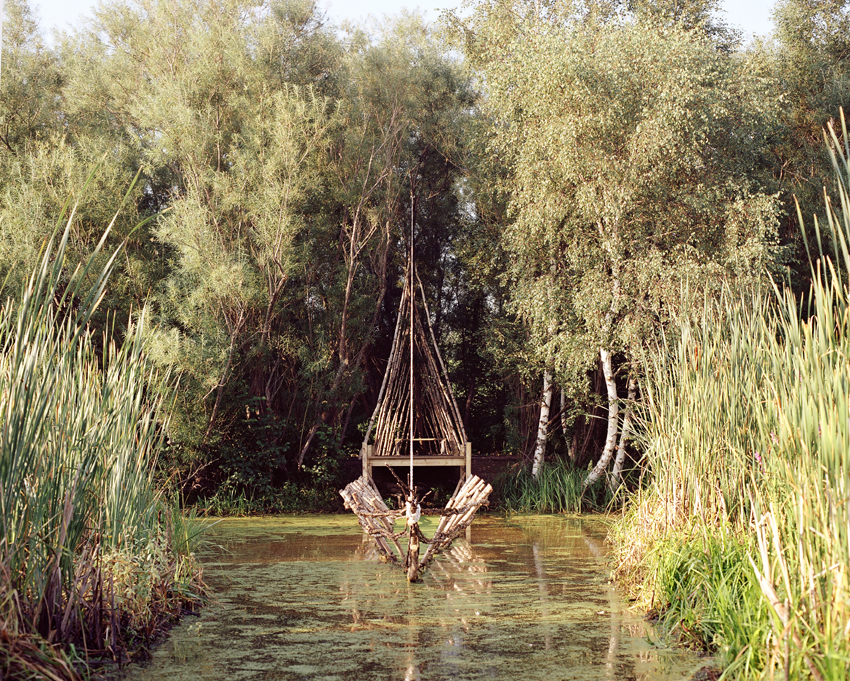